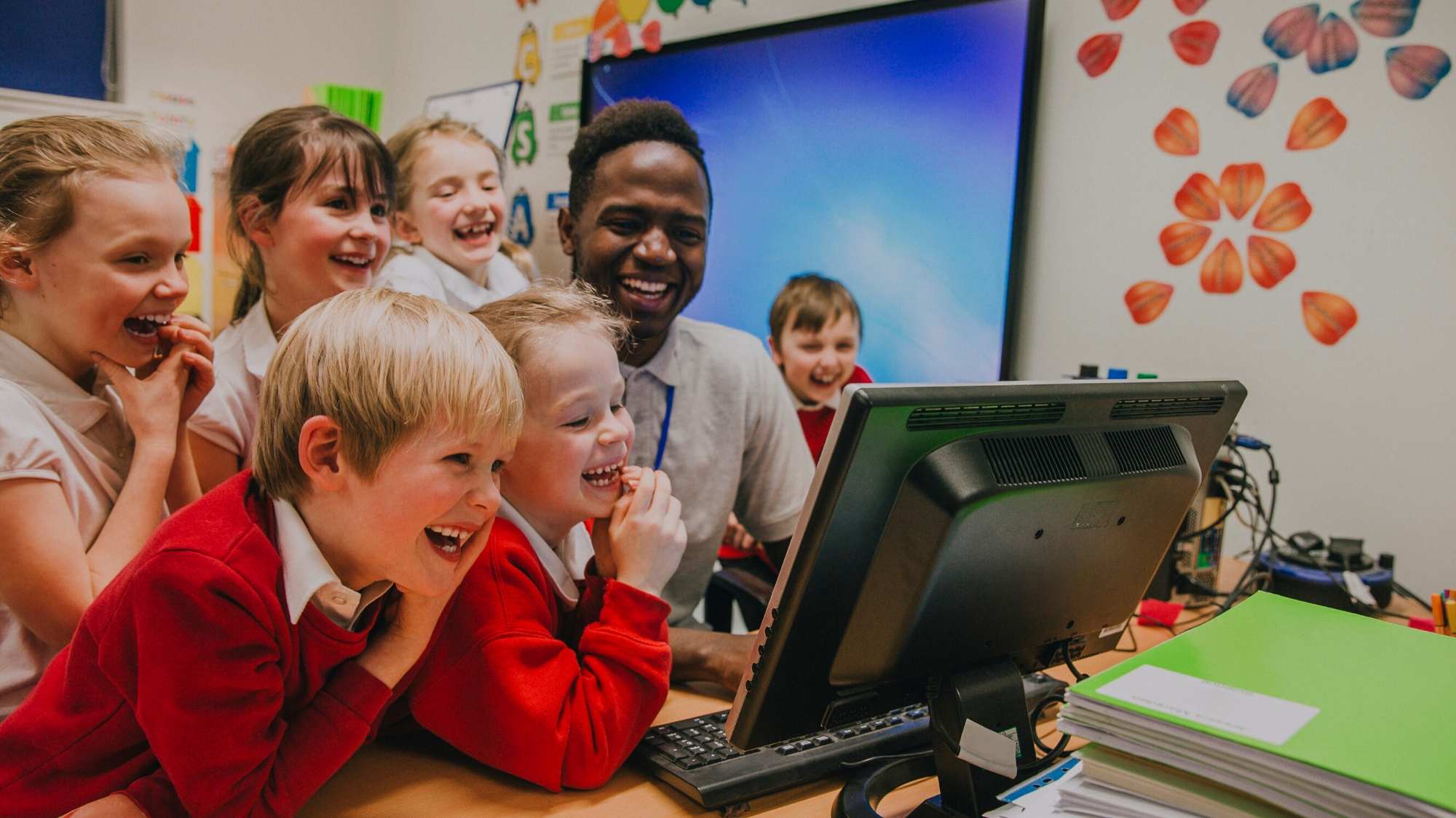 What are the options when challenging a local authority SEND decision?

Graham Shaw, Consultant, Wrigleys Solicitors
The challenge
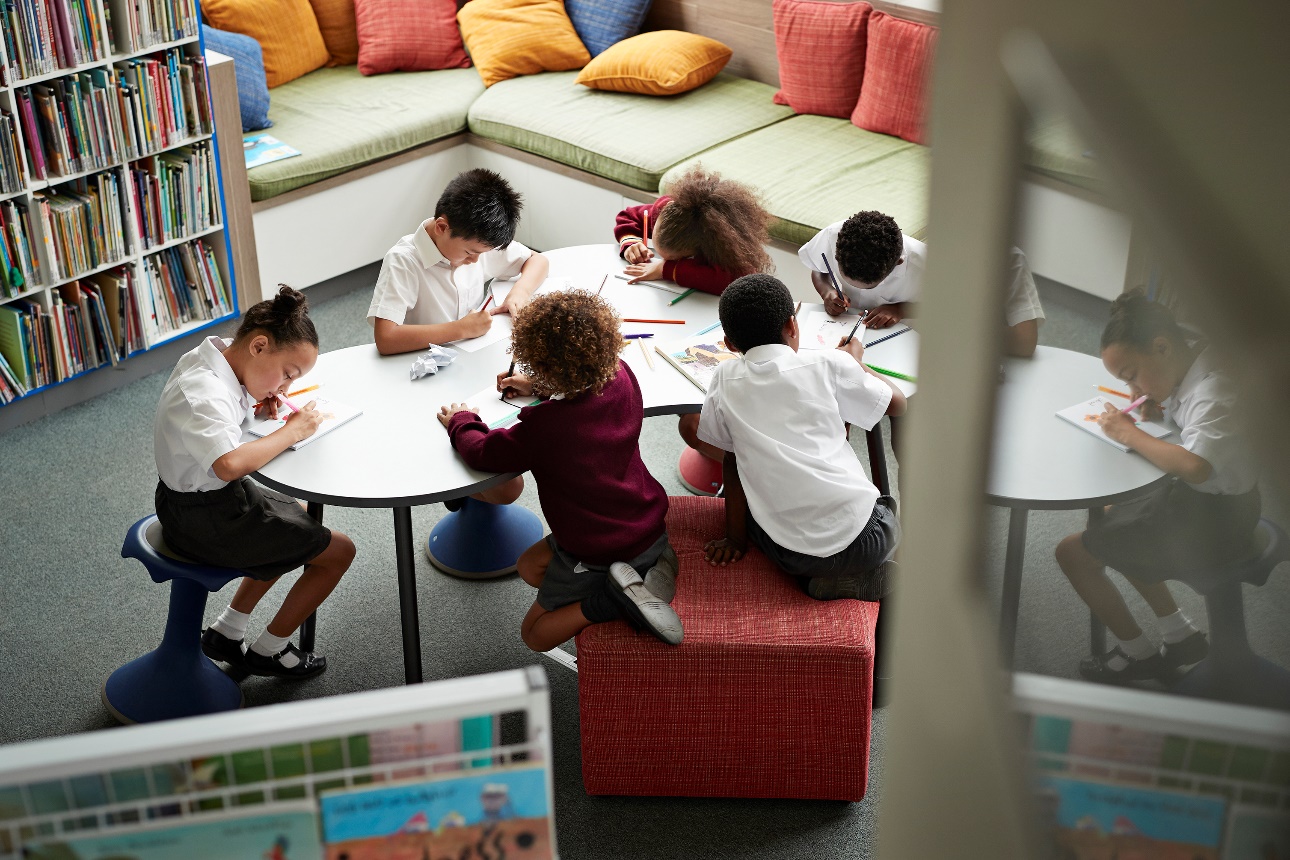 A local authority proposes to place, or places, a child at a school when the placement or its terms are unsuitable
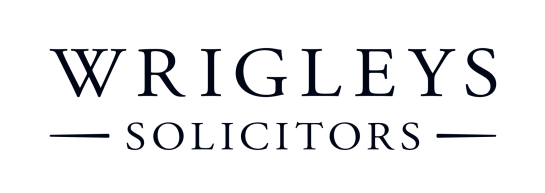 The article
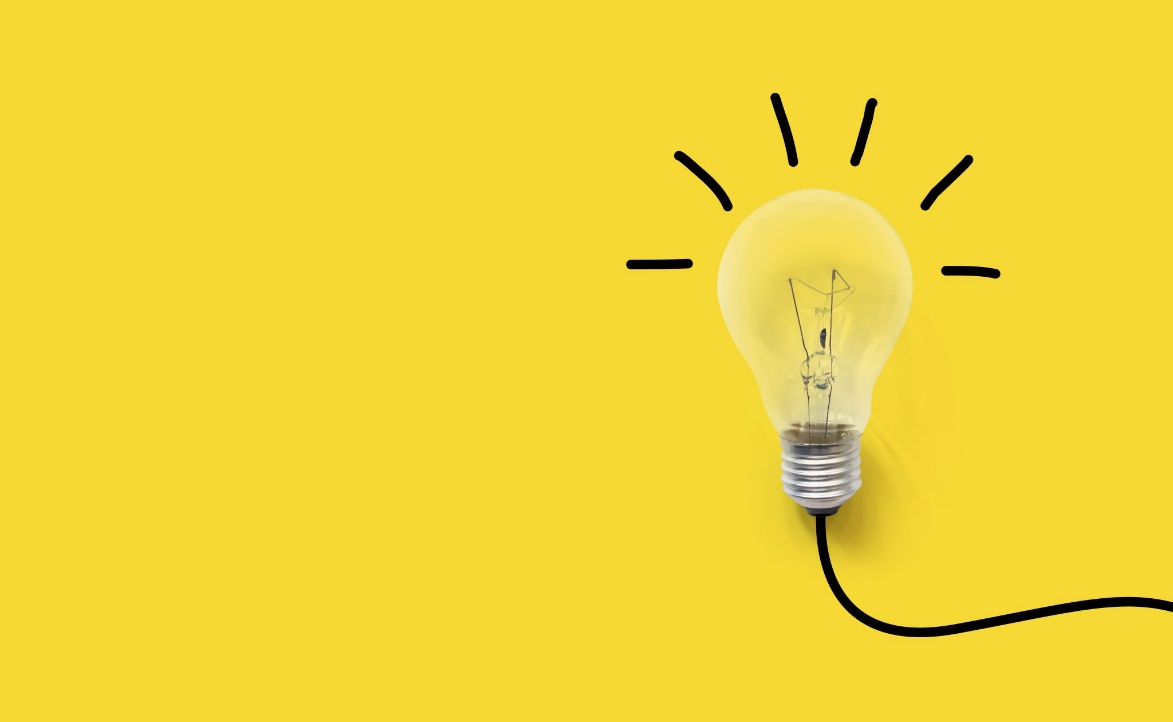 Legal options, practical tips and case study experience to help challenge local authority decisions

Legal options – Graham Shaw, Wrigleys
Practical tips – Natalie Packer, SEND Consultant
Case study – Stef Edwards, Trust Lead, Learn-AT

The article is available here
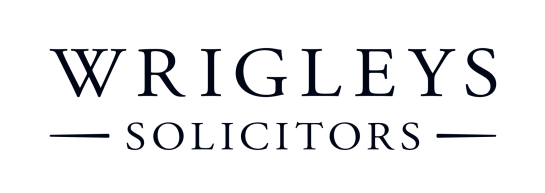 Legal options
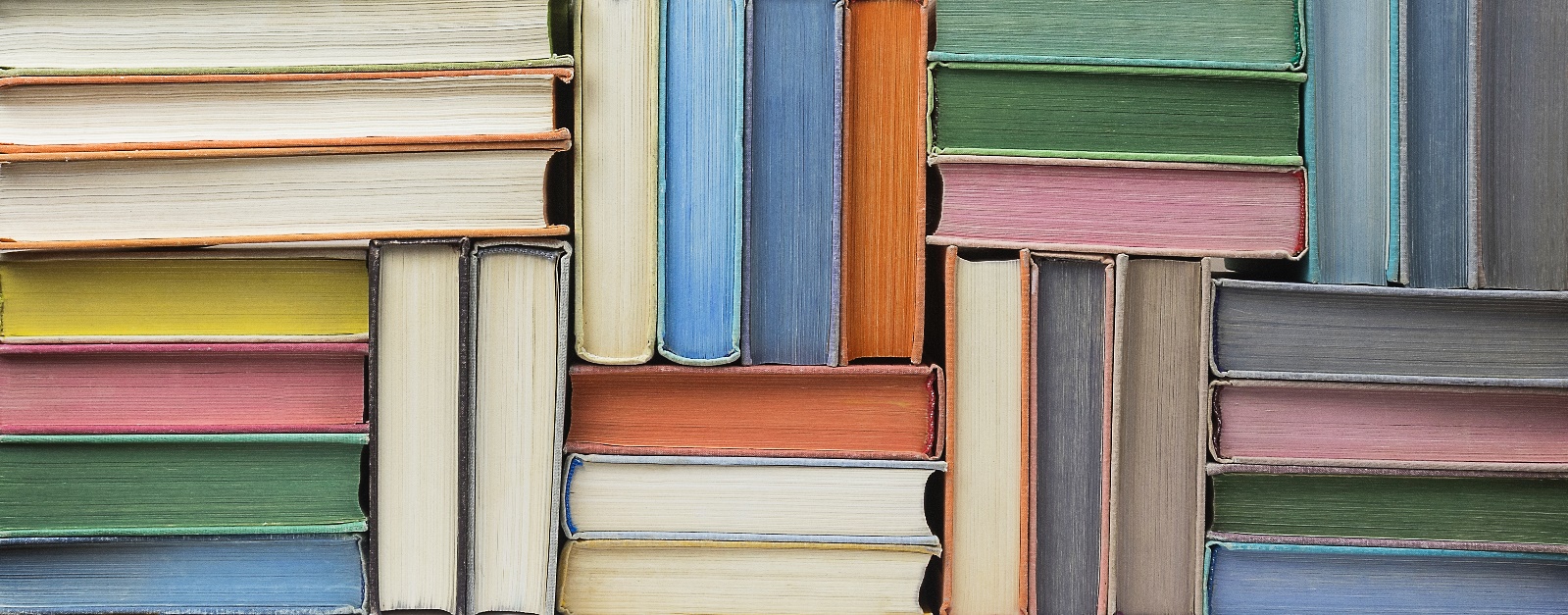 A clear understanding of the duties of the local authority (LA)

LA must publish its Local Offer for SEND provision

LA must ensure the Local Offer is reflected in the EHC plan

If LA proposals are inconsistent with the Local Offer, challenge them
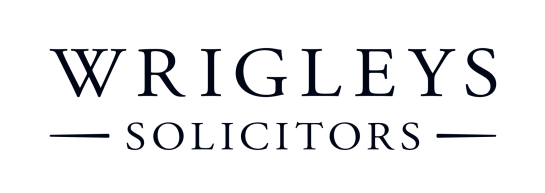 Legal options
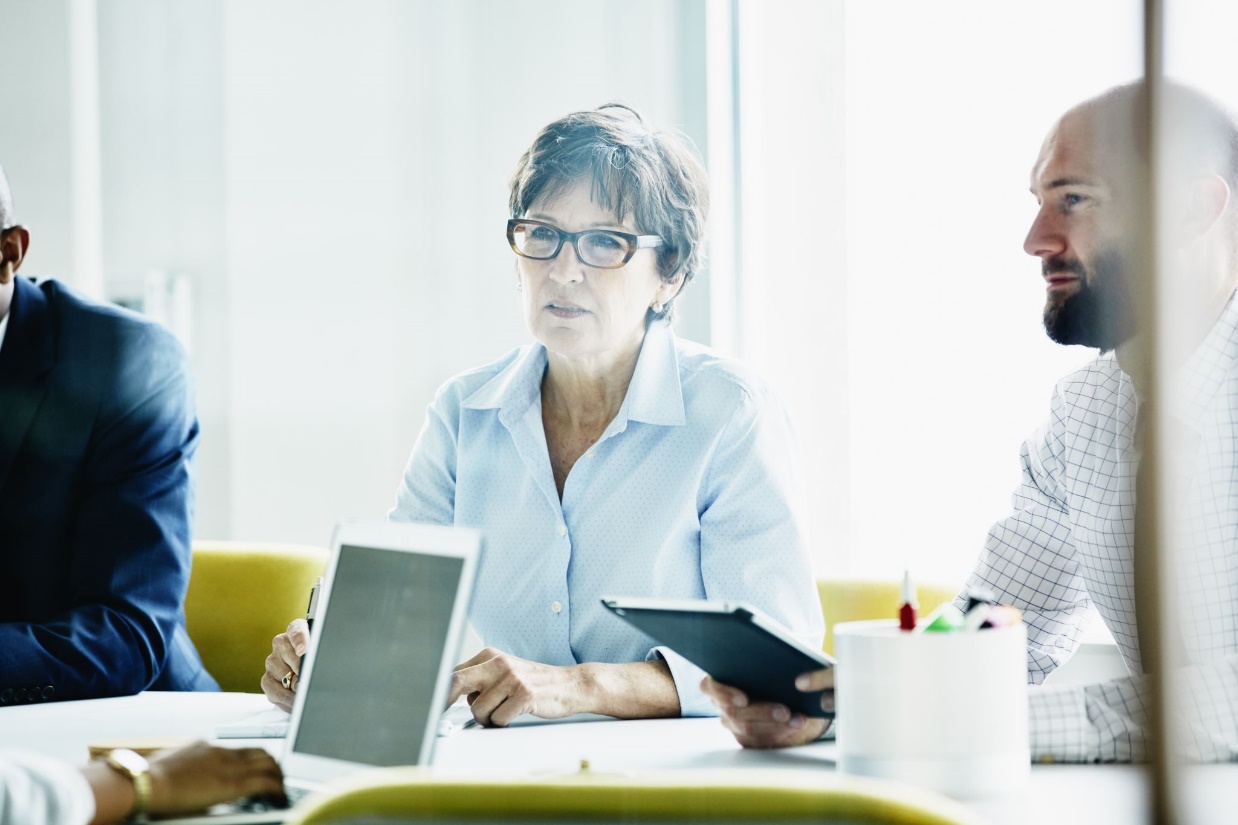 LA must co-operate with you and others in discharging its functions

LA must consider evidence and how best to achieve outcomes

LA must not apply ‘blanket’ policy to particular children or need

LA must secure SEN provision specified in EHC plan

Hold the LA to account for its responsibilities
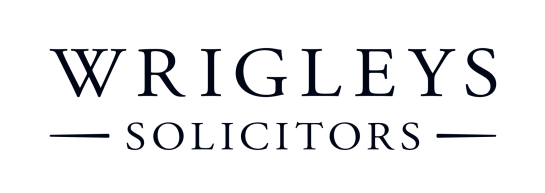 Legal options
LA must publish disagreement resolution services in Local Offer

LA must publish complaints procedure in Local Offer

DfE direction if LA acted or proposing to act unreasonably (EA 1996)

DfE order directing LA to reconsider if academy named (ATs only)

Local Govt & S Care Ombudsman can investigate maladministration

Devise a strategy to escalate and resolve the dispute
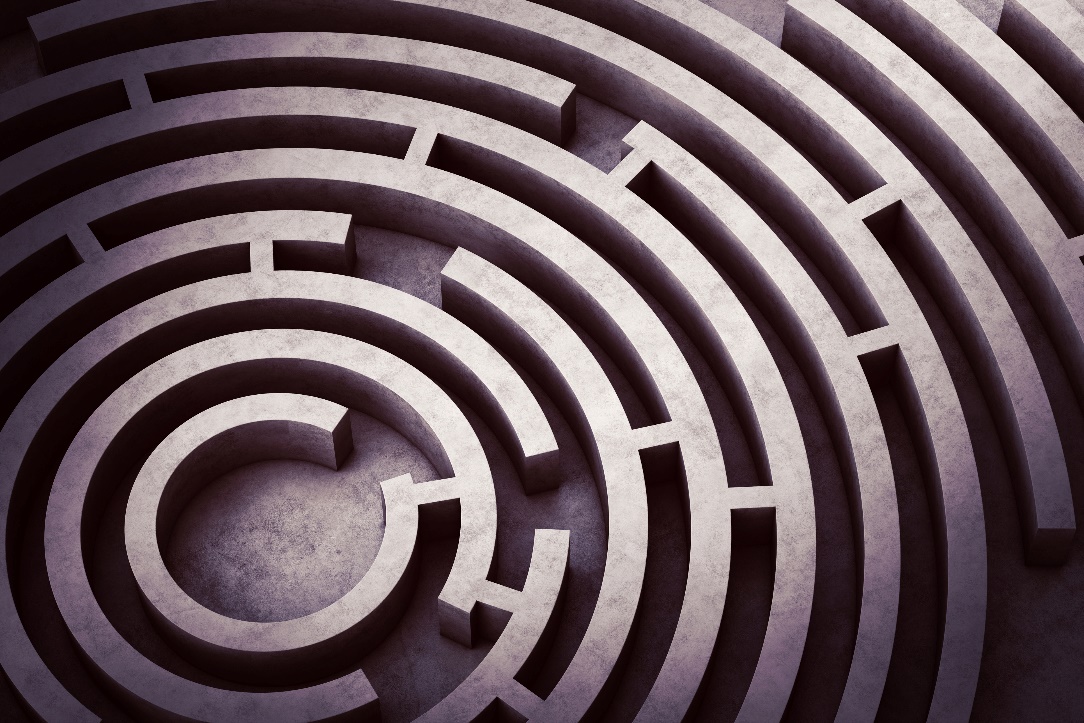 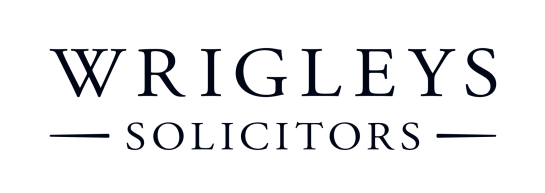 Practical tips
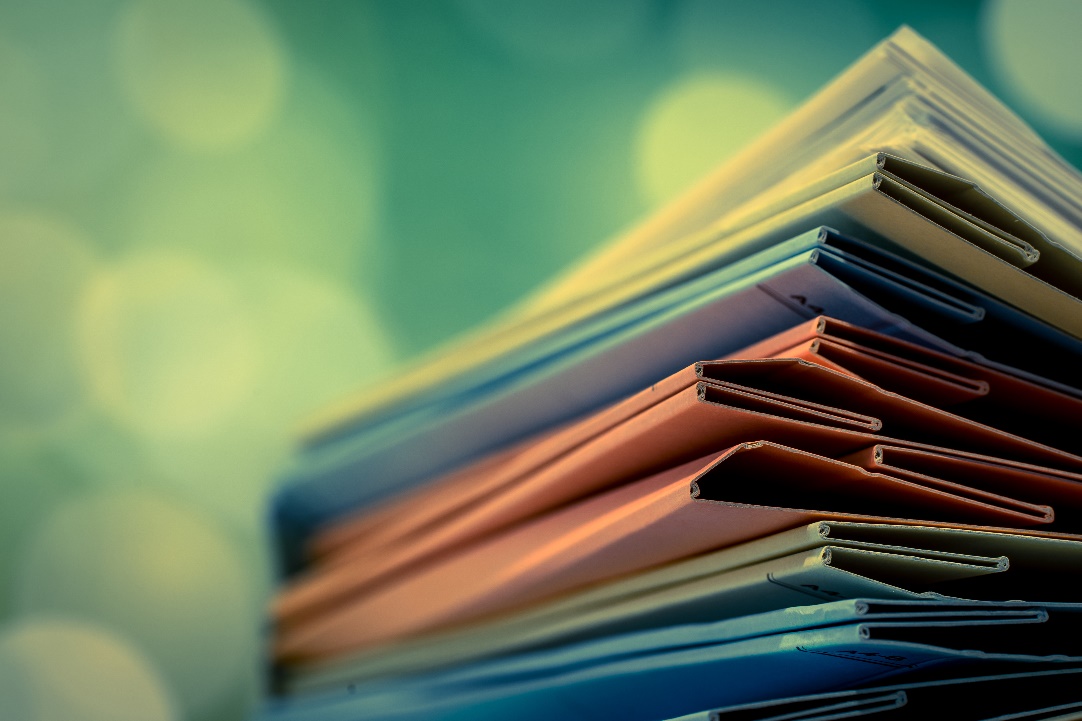 Your school is unsuitable for the pupil’s age, ability, aptitude or SEN

Highlight any detriment to child’s ability or needs if they attend, referring to their needs as outlined in section B of the EHC plan

How their attainment lags behind their peers
Expected levels of progress and what’s needed to close gap
How well the pupil would be able to thrive
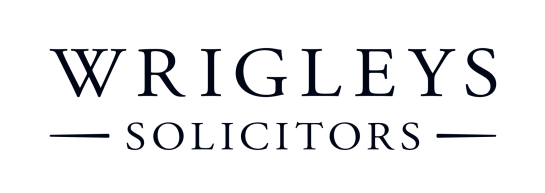 Practical tips
The attendance of the child would be incompatible with the provision of efficient education for other pupils

Describe the impact on the child’s proposed peer group, referring to the pupil’s needs in section B and education provision in section F

Health, safety and wellbeing risks posed by pupil to others
Additional provision/adjustments required by their needs
Impact of placement on learning of other pupils
Has capacity or published admission number been exceeded?
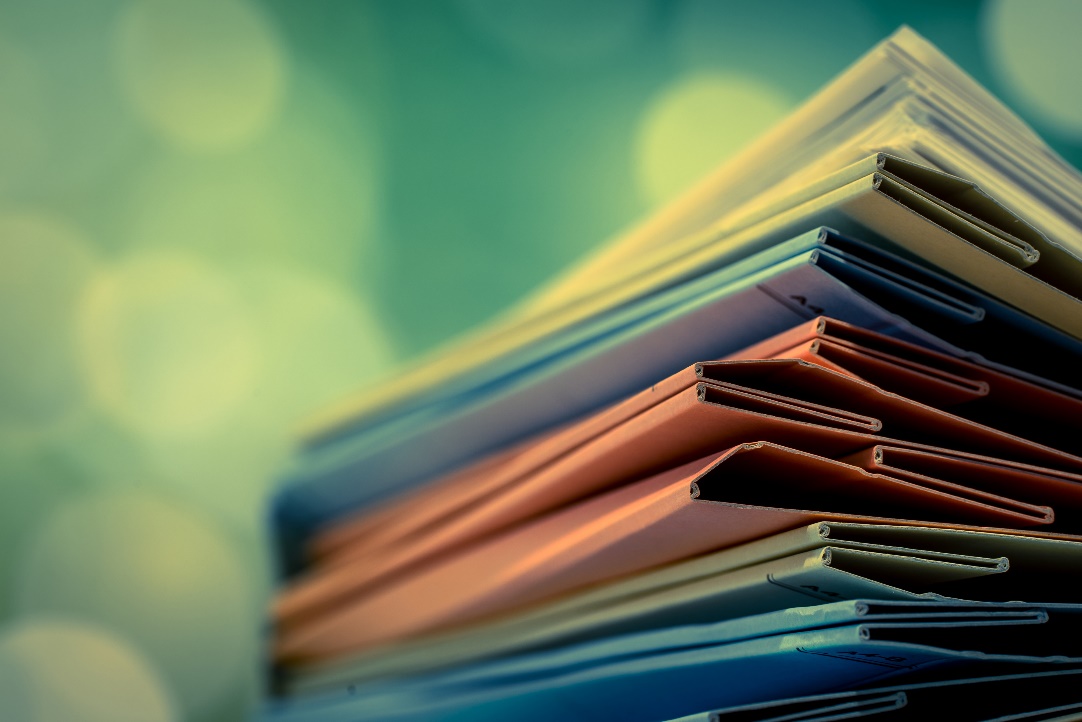 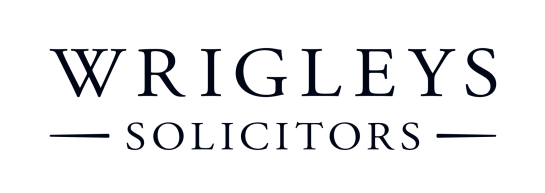 Practical tips
The attendance of the child would be incompatible with the efficient use of resources

Consider impact on school’s budget, physical and staff resources, referring to the education provision in section F

Extra staff and skills required to meet their needs
Type and level of training required to upskill staff
Cost of specialist resources, equipment or external support

Organise your response/evidence, keep to the point and gather support from headteacher and governors before responding
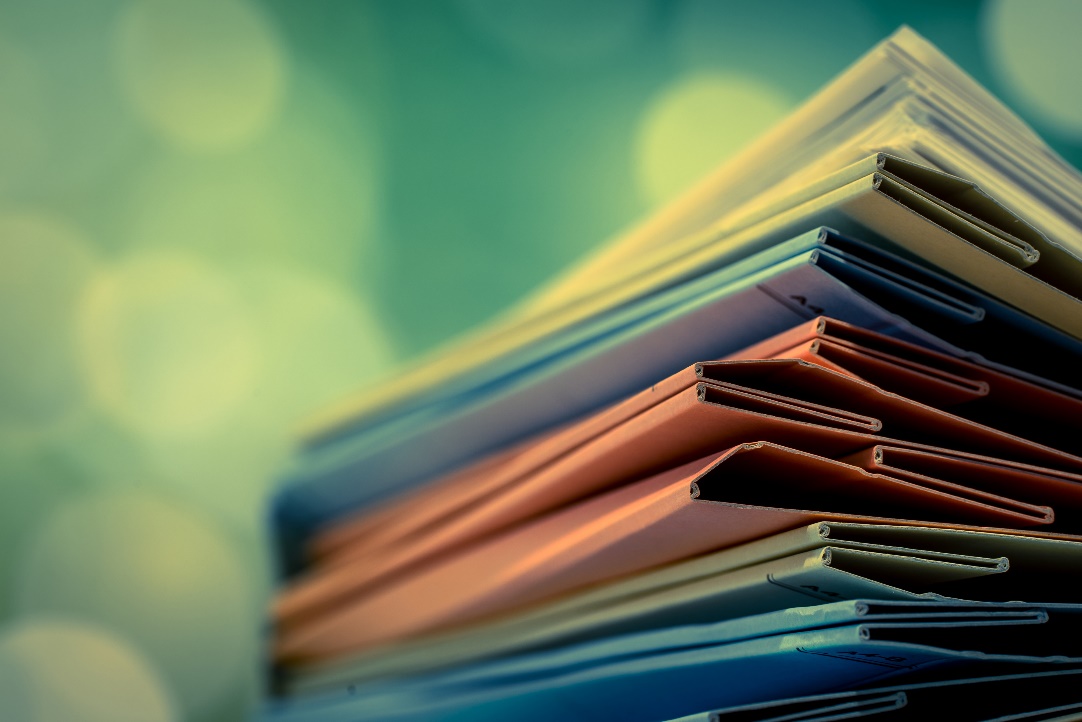 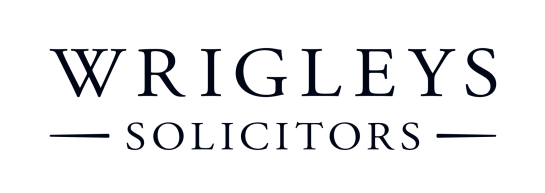 The Learn-AT SEND Business Project
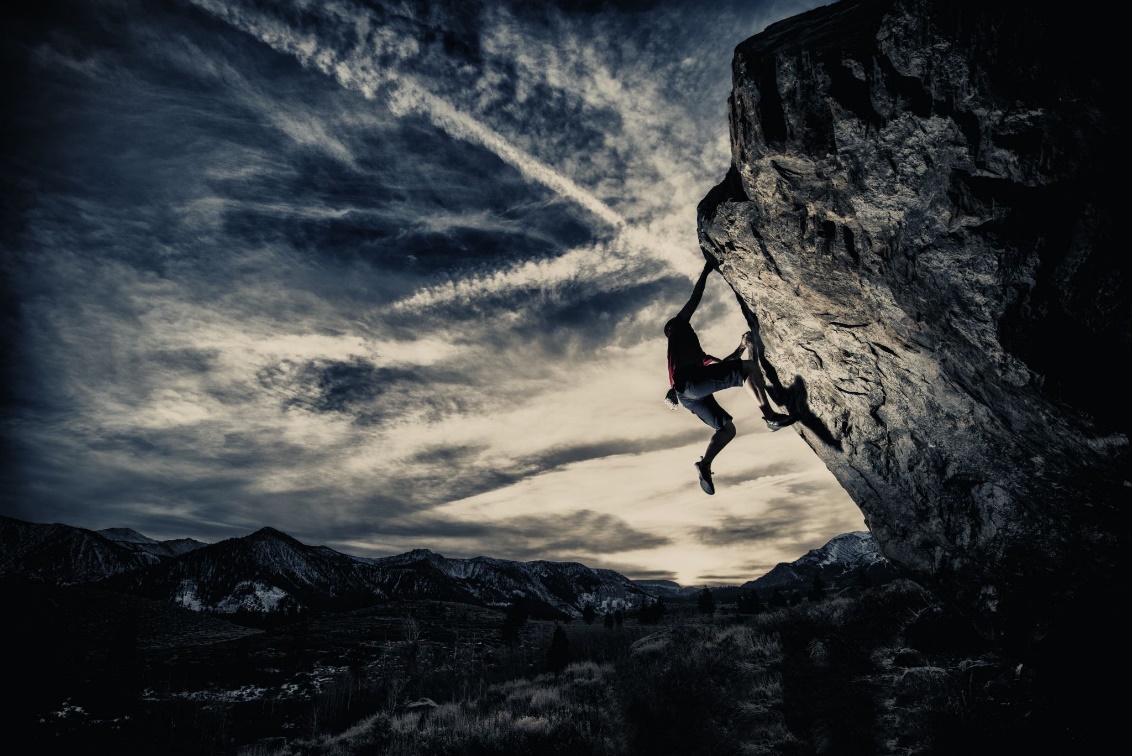 Low deprivation impacted negatively on pupil premium funding

Low core funding in county with second lowest national school funding

Outdated method of calculating the cost of SEND provision

If SEND learners rise, money for mainstream subsidies SEND provision

Reluctance to accept placements impacting on schools with capacity
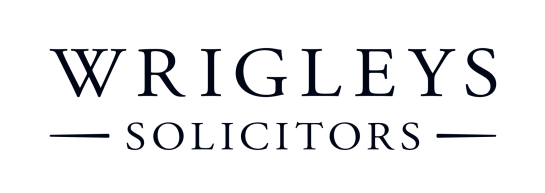 The Learn-AT SEND Business Project
Business manager interviewed SEND leaders, reviewed paperwork and financial information and presented their findings to the trust

Significant funding unpaid
Needs outstripping funding with gaps filled by unfunded support
Inconsistent applications for EHC plans or intervention funding
SENDCOs lacking confidence in knowledge and understanding
Poor communication
Failure to follow statutory timeframes
Patchy success rate for EHC plan applications
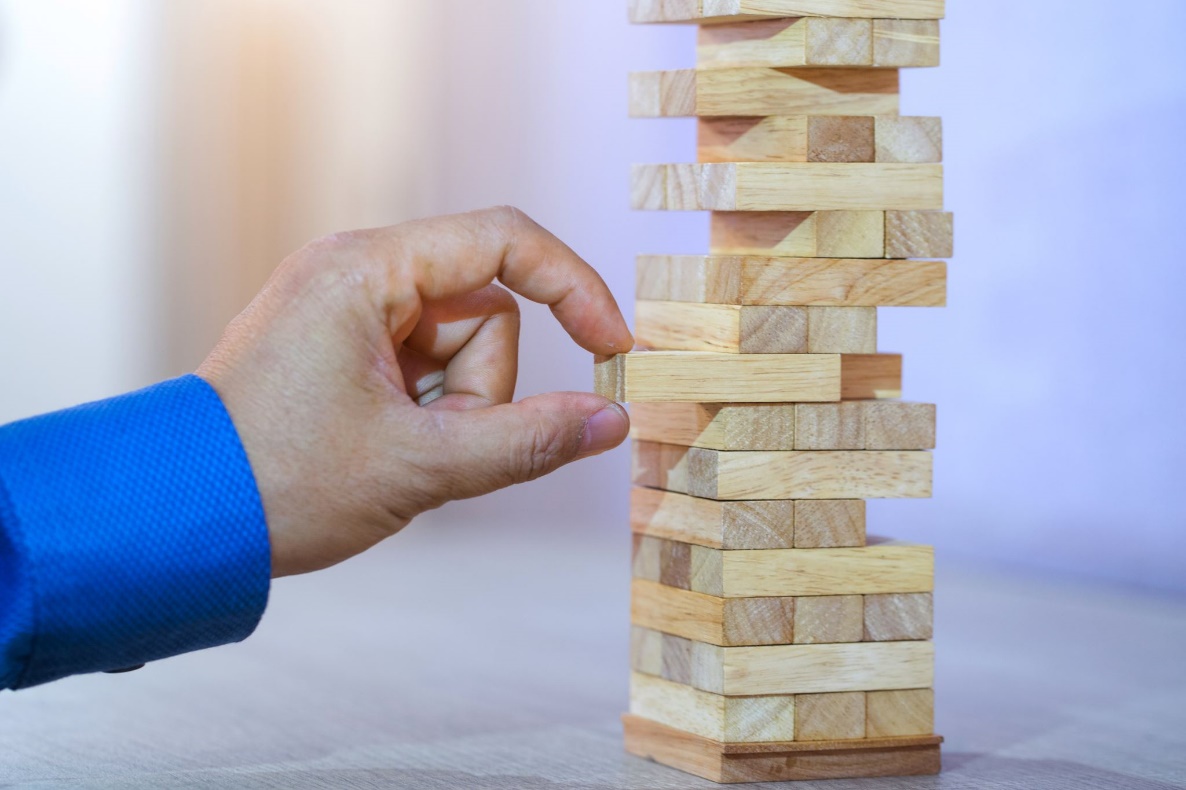 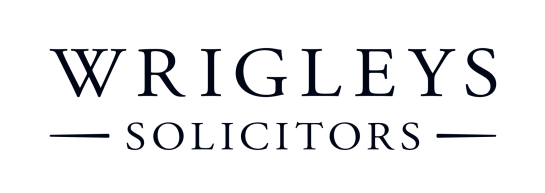 The Learn-AT SEND Business Project
Business manager proposed the following workstreams which were adopted by Learn-AT
Too early to say if funding and provision has been transformed but …
Leaders feel better equipped, trained and supported to succeed
Learn-AT is better-able to target resources and help where needed
Communications are courteous, confident and based on legal understanding
A more productive relationship with the LA
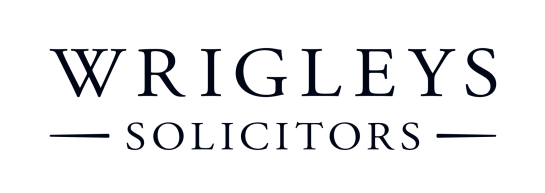 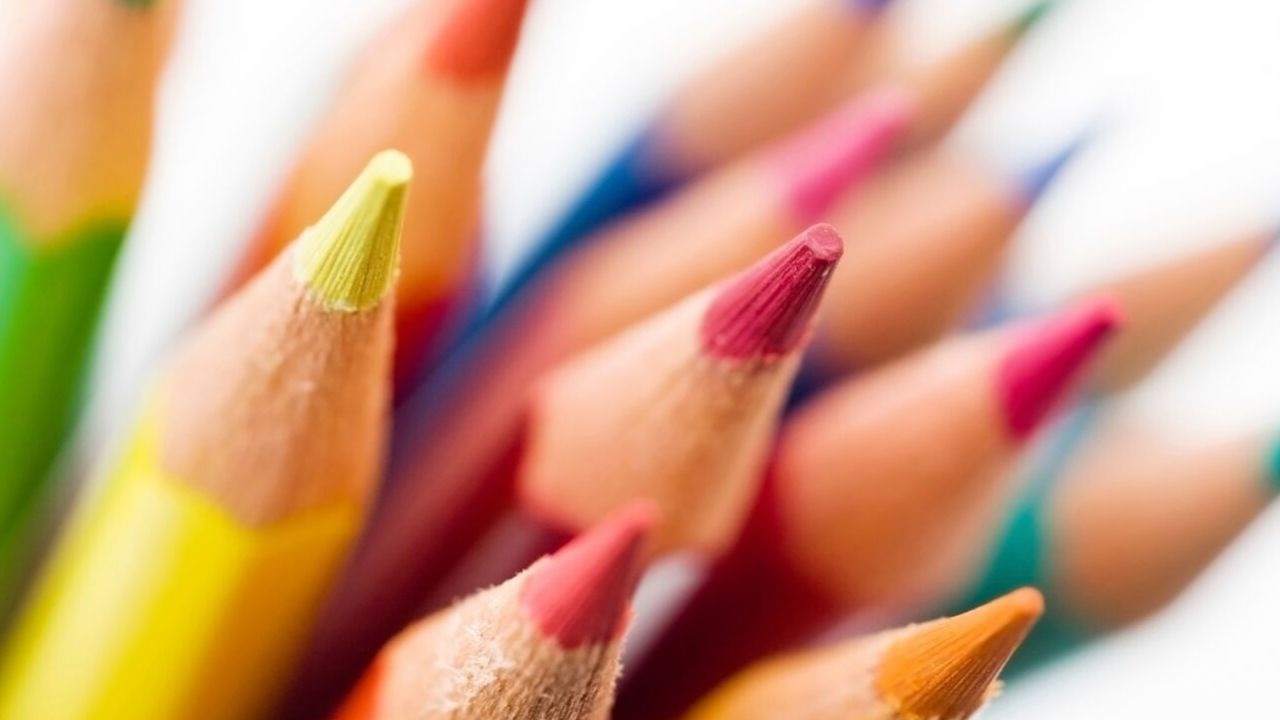 Contact details
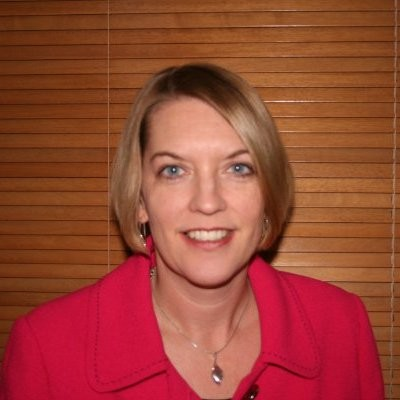 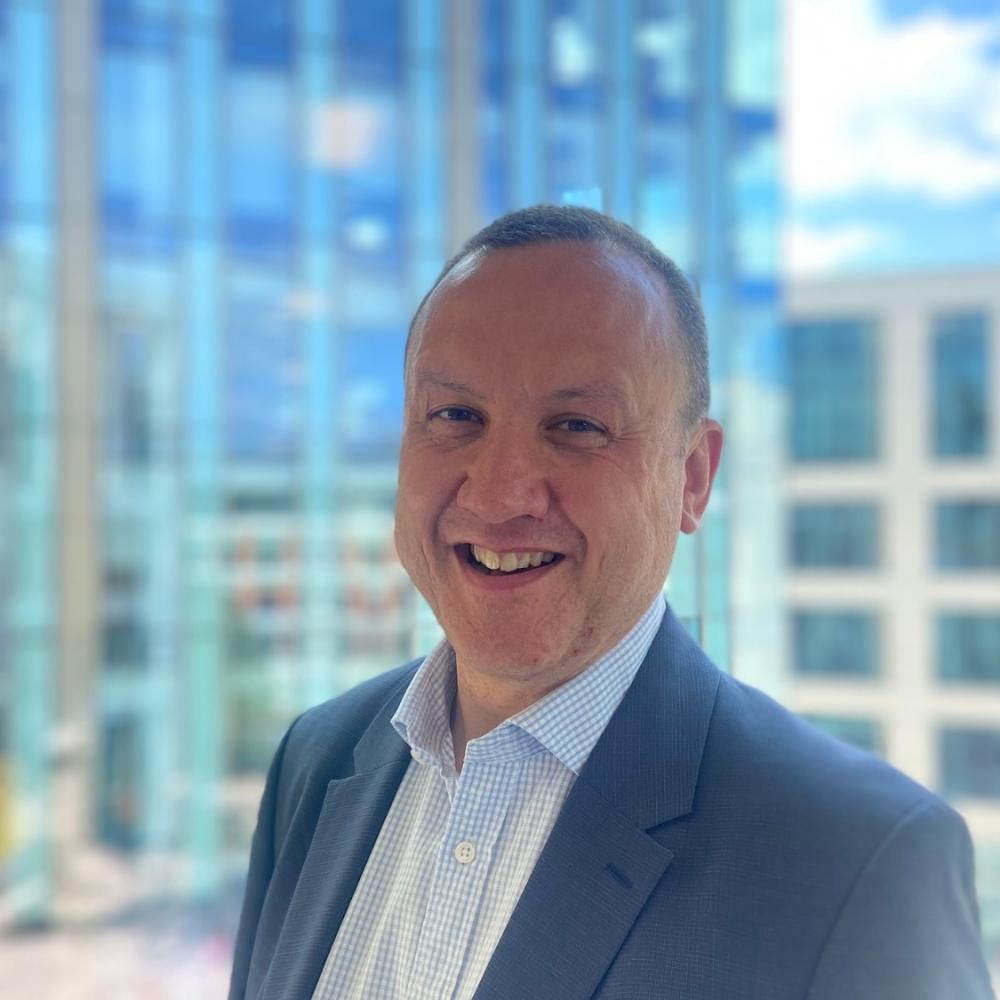 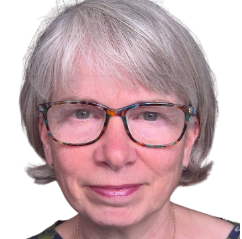 Graham Shaw
Consultant
Wrigleys Solicitors
T. 0113 204 1138
graham.shaw@wrigleys.co.uk
Natalie Packer
Forum Strategy Associate, SEND and School Improvement Consultant
T. 07730 438096
n.packer174@btinternet.com
Stef Edwards
Trust Lead
Learn-AT
T. 01858 260028
sedwards@learnat.uk